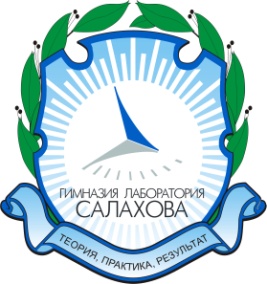 Муниципальное бюджетное общеобразовательное учреждение гимназия «Лаборатория Салахова» 

Совершенствование системы выявления, 
поддержки и развития 
способностей и талантов у детей
докладчик: Кисель Татьяна Викторовна, к.п.н., «Почетный работник общего образования Российской Федерации», директор МБОУ гимназии «Лаборатория Салахова» «Механизмы апгрейда качества дополнительного образования как основной драйвер в перспективе деятельности Центра по работе с одарёнными детьми»г. Сургут, 2022
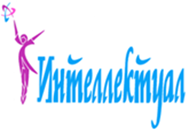 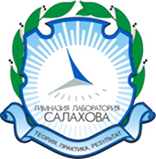 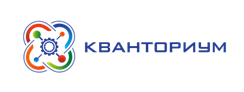 Общее и дополнительное образование должно работать в тесной «связке», по возможности «под одной крышей»
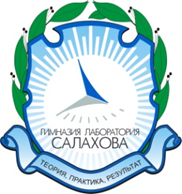 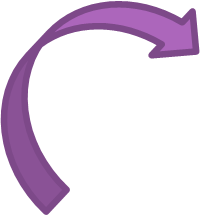 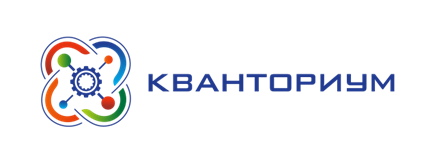 ООП
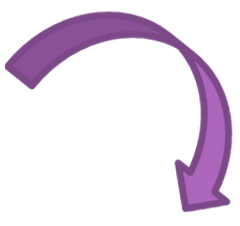 Образовательная экосистема гимназии
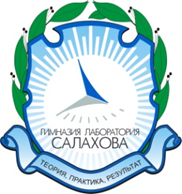 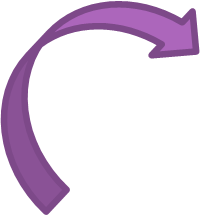 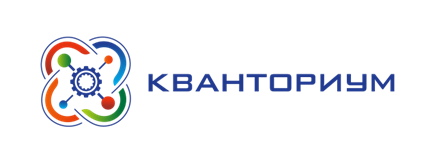 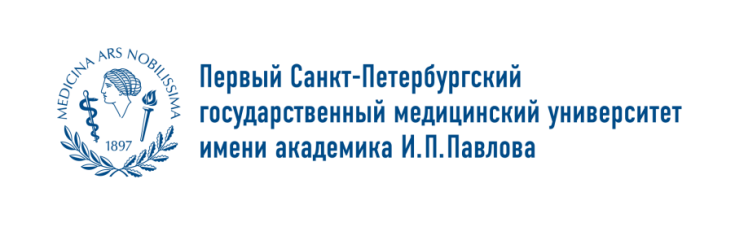 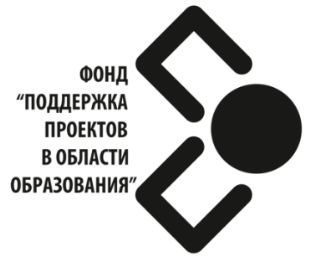 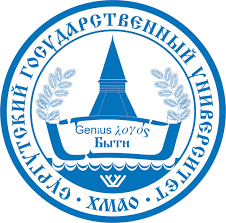 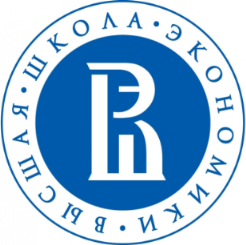 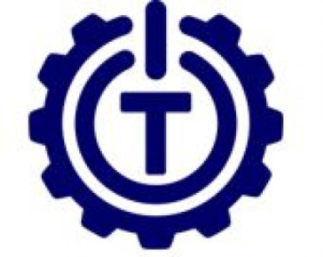 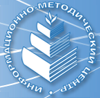 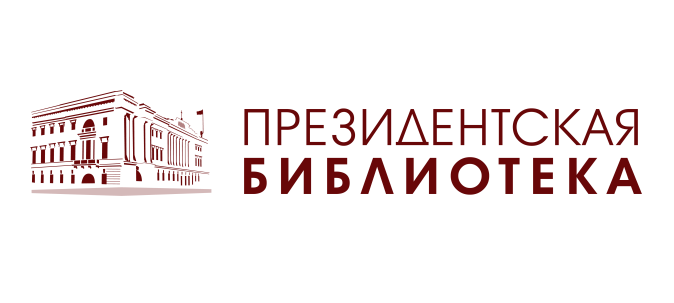 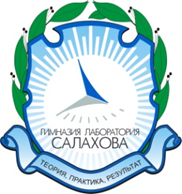 Эпоха глобальной турбулентности
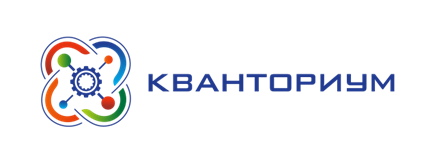 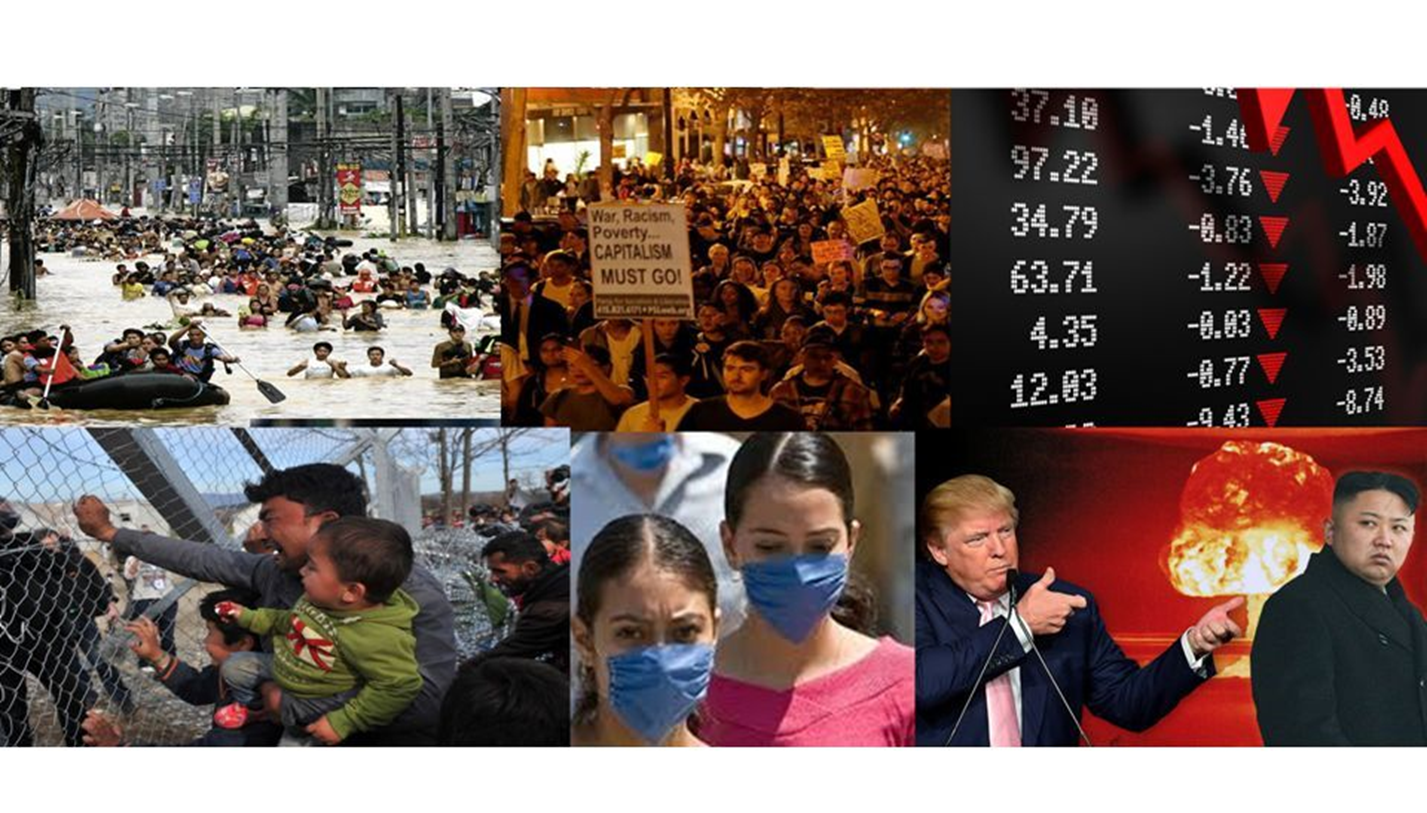 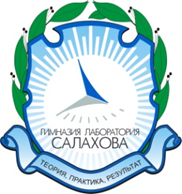 Главный драйвер – «перманентная революция» цифровизации и автоматизации
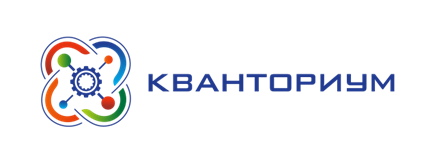 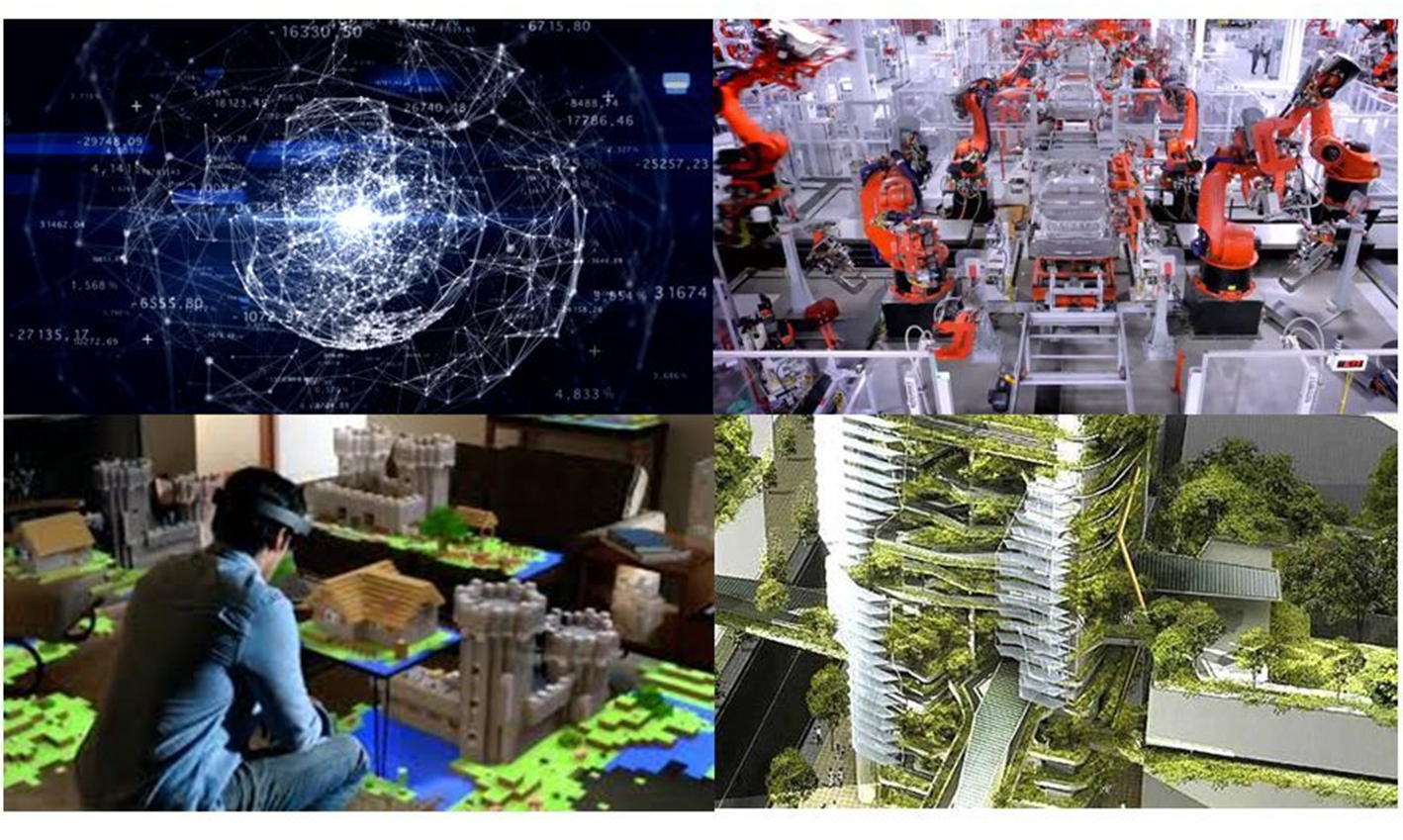 Дополнительное образование [его модели] — это зона ближайшего развития основного образования
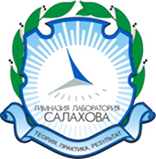 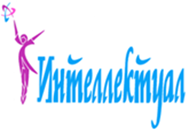 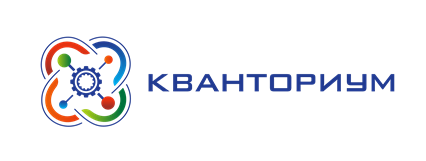 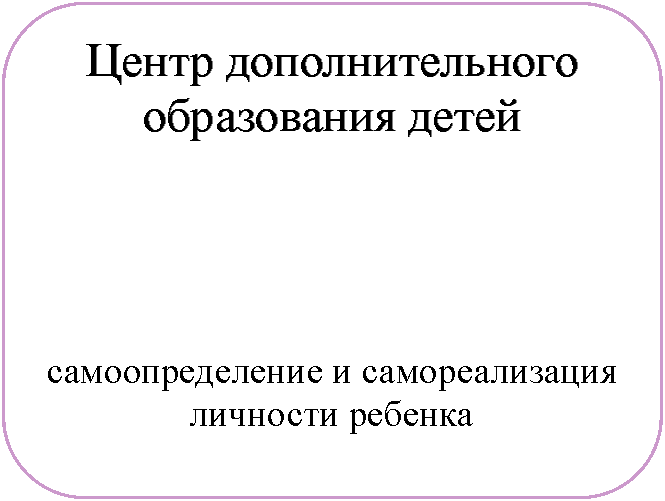 подготовка к олимпиадам, конкурсам, конференциям на бюджетной основе
для обучающихся 5-11х классов
590 детей (118 – из ОУ города)
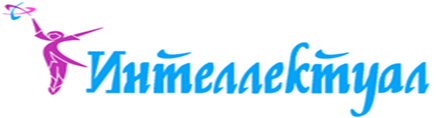 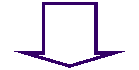 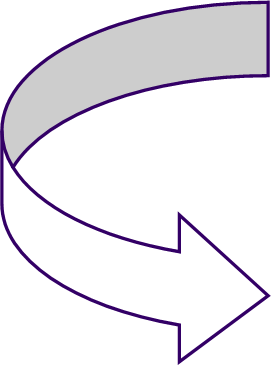 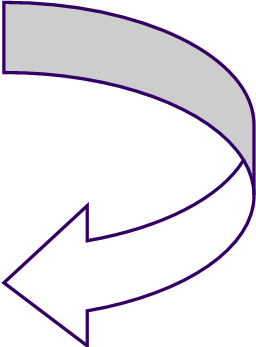 техническая направленность
естественнонаучная направленность
социально-гуманитарная направленность
30 педагогов дополнительного образования
> 40 общеобразовательных программ дополнительного образования
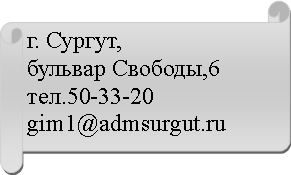 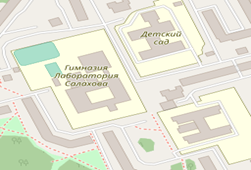 >300 победителей и призеров на мероприятиях различного уровня
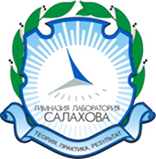 Драйверы
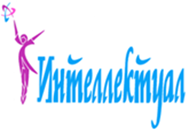 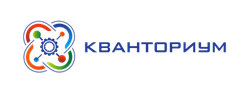 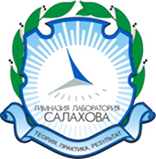 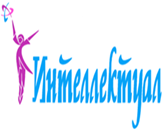 Драйверы
С точки зрения детей: 
Мотивация/заинтересованность/раскрытие талантов — школьник четко осознает, чем он хочет заниматься, что приносит ему удовольствие, и идет туда. 
Мода — ребенок в первую очередь ориентируется на друзей/ одноклассников. 
Комфортная среда — зачастую школьник соглашается пойти на занятие по настоянию родителей, не предполагая, что продолжит заниматься. Однако коллектив, атмосфера и само занятие так его увлекают, что он решает остаться. 
С точки зрения родителей: 
Помощь ребенку в  удовлетворении его интереса — родители понимают, что ребенок хочет углубленно освоить ту или иную тему, и соглашаются отдать его на дополнительные занятия. 
Развитие потенциала ребенка — у родителей есть сформированное представление о том, чем должен заниматься их ребенок и как это поможет ему в жизни. 
Желание занять детей, если у них много свободного времени — 
      в некоторых ситуациях родителям приходится много работать, и они не знают, с 
      кем оставить ребенка и как сделать так, чтобы он не пропадал часами в TikTok, а
      занялся чем-то полезным.
Нереализованные мечты родителей — сформированное желание видеть своего ребенка футболистом, спортсменом, программистом, кем-то еще, некое видение будущего со стороны родителей, которые желают дать этому будущему право на
     жизнь и подталкивают ребенка к нему через образование*
.
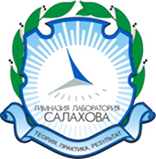 Барьеры
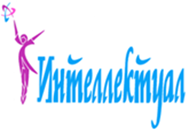 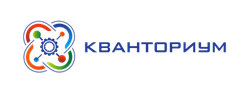 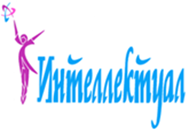 Барьеры
С точки зрения детей:
 Низкая осведомленность — не всегда ребенок, понимая, чем именно ему хочется заниматься, справляется с задачей найти конкретную секцию или кружок, в которые он может записаться. 
Ошибка выбора — иногда ребенок может недостаточно четко сформулировать свой интерес, вследствие чего он выбирает не тот вид внеклассных занятий, который действительно доставляет ему удовольствие и увлекает его. В таких ситуациях зачастую после первого занятия школьник уходит и не возвращается. 
С точки зрения родителей: 
Низкая осведомленность родителей — даже если родители замотивированы отдать своего ребенка в секцию, они не всегда самостоятельно могут найти ее адрес/телефон/сайт. 
Не понимают, зачем нужно дополнительное образование — порой для родителей не очевидно, что именно может дать дополнительное образование. Они полагают, что школы с ее нагрузкой ребенку и так будет достаточно.
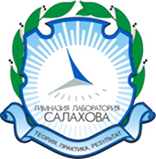 Наставничество
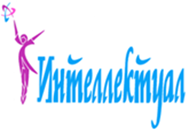 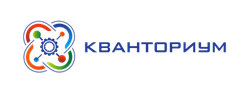 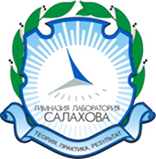 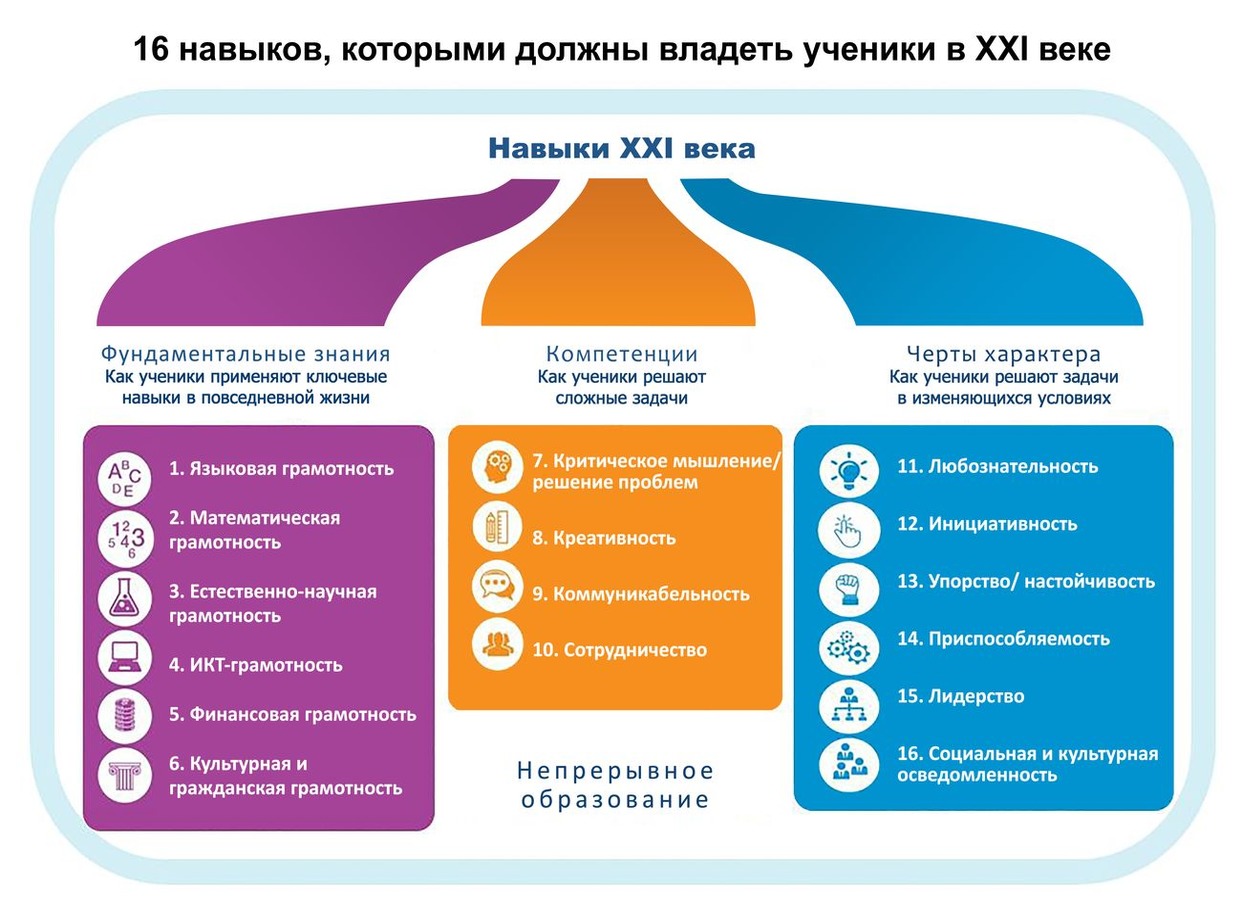 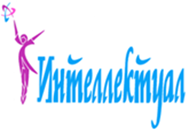 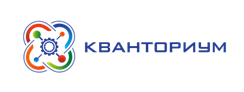 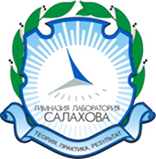 Спектр  компетенций
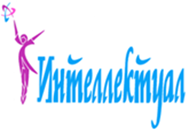 - осознанность
- способность учиться
- стремление к победе
- воля и мотивация
умение учиться
 на ошибках
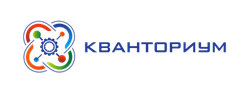 Взаимодействие с собой
- медиа
- научная
- финансовая
- цифровая
- умение увидеть 
  свою зону роста
Универсальная 
инструментальная 
грамотность
- забота о природном наследии 
- навыки принятия этичных решений
- экологическое мышление
- забота о культурном наследии
- создание сообществ, помощь
  людям с ограниченными 
  возможностями
«Зеленые» и 
связанные с 
универсальным 
благополучием
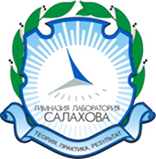 Условия
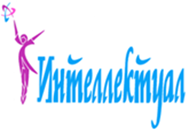 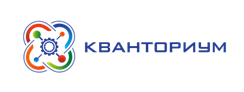 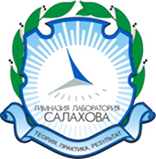 Траектория успешности
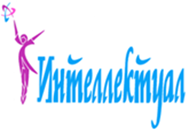 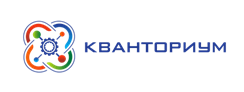 Результативность работы ЦДОД «Интеллектуал» 2018-2022
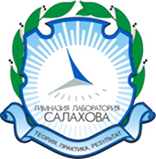 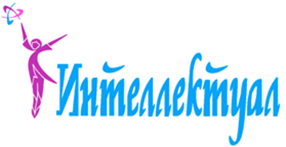 Мероприятия, в которых ежегодно более 300 обучающихся ЦДОД «Интеллектуал» становятся победителями и призёрами
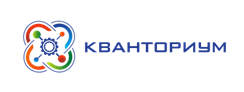 Всероссийская олимпиада школьников
Олимпиады ведущих вузов страны
Олимпиада НТИ
Олимпиады президентского образовательного центра «Сириус»
Всесибирская олимпиада школьников
Олимпиада «Изумруд – УрФУ»

Научно-практическая конференция «Первые шаги в науку»
Научно-практическая конференция «Знаменские чтения»
Международная конференция «Первые шаги в НАНОмир»
Всероссийская конференция «Россия и мир: история и современность»

Фестиваль науки и техники «От идеи до воплощения»
Чемпионат по интеллектуальным играм «Что? Где? Когда?»
Чемпионат «Молодые профессионалы»
Конкурсы чтецов, сочинений, эссе
Всероссийский конкурс «Большая перемена»
Конкурс юношеских исследовательских работ им. Вернадского

Обучение по образовательной программе «Сириус»
Муниципальный конкурс проектных идей «Будущее здесь»
Всероссийский конкурс научно-технологических проектов «Большие вызовы»
Более 100 гимназистов ежегодно проходят обучение в сетевой профильной школе (на базе гимназии и других ОУ)
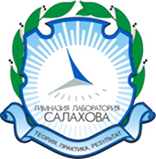 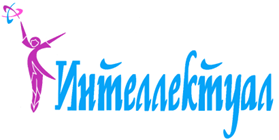 Всероссийская олимпиада школьников
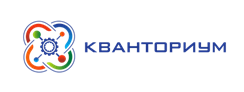 МЭ-49, РЭ-11, ЗЭ-1
МЭ-41, РЭ-9, ЗЭ-1
МЭ-41, РЭ-9, ЗЭ-1
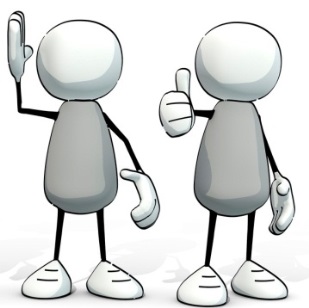 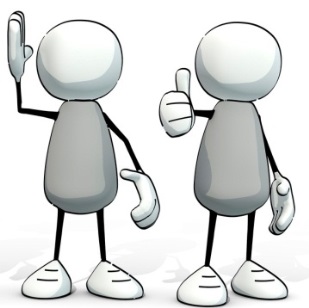 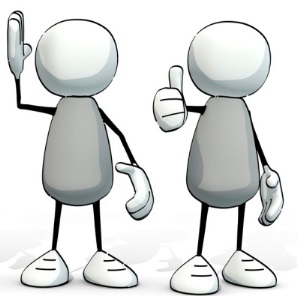 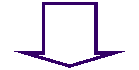 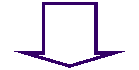 2018-2019 уч.г.
2019-2020 уч.г.
2017-2018 уч.г.
МЭ-35, РЭ-16, ЗЭ-(прошли 2)
МЭ-38, РЭ-14, ЗЭ-1
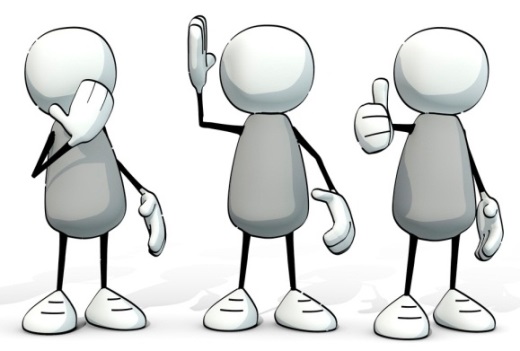 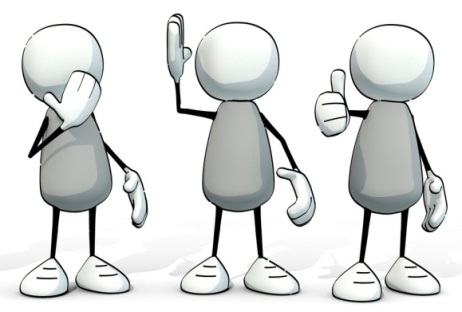 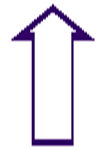 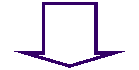 2021-2022 уч.г.
2020-2021 уч.г.
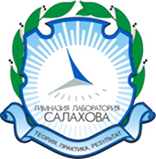 техническая направленность
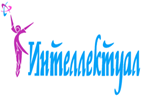 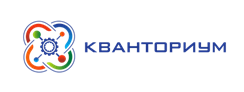 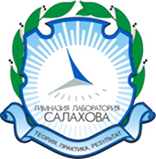 Естественнонаучная направленность
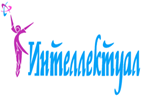 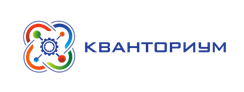 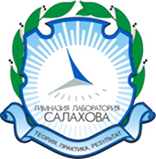 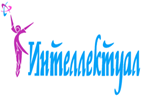 Социально-гуманитарная направленность
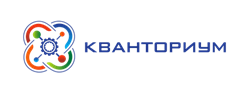 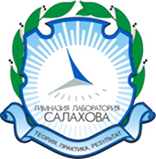 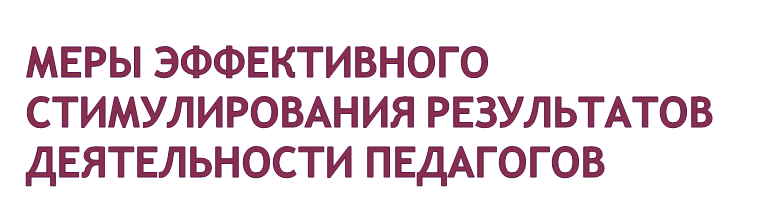 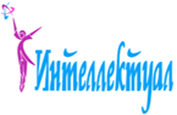 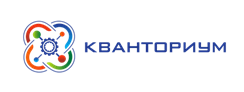 повышение квалификации и пед.мастерства в ОЦ «Сириус»;
выдвижение на участие в конкурсах профессиональных мастерства;
рекомендации на награждение наградами различного уровня;
возможность пройти аттестацию по упрощенной процедуре
отчёт педагога 2р/год
меры стимулирования результатов деятельности педагогов
СОТРУДНИЧЕСТВО
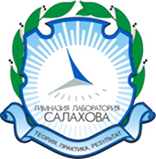 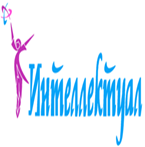 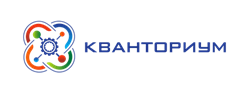 Первый Санкт-Петербургский государственный медицинский университет им. академика И.П.Павлова           Олимпиада школьников по химии:                 
Богословский Кирилл (10 класс) – 2 место
Булгаков Георгий (10 класс) – 3 место

Фонд «Поддержка проектов в области образования»       участие в исследовательской программе «Всероссийский атлас микроорганизмов, как основа для поиска новых противомикробных продуцентов и ферментов с уникальными свойствами» (дипломы соавторов и наставников)
     
Национальный исследовательский университет «Высшая школа экономики»          
Всероссийская олимпиада школьников «Высшая проба»:
Утешева Екатерина (11 класс) – 3 место (инженерные науки)
Семенихина Алена (10 класс) – 3 место (обществознание)

Региональный центр выявления и поддержки детей, проявивших выдающиеся способности «Месторождение талантов»
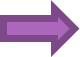 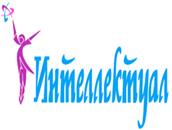 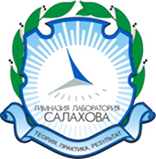 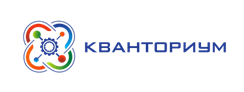 СООТВЕТСТВИЕ общеобразовательных вступительных испытаний профилям олимпиад школьников из «Перечня олимпиад школьников и их уровней на 2021/22 учебный год», утвержденного приказом Минобрнауки России № 804 от 31.08.2021 г. для предоставления особого преимущества 
Право на 100 баллов по информатике, физике, математике, обществознанию, истории, биологии, химии, русскому языку, иностранному языку предоставляется: 
1. победителям (1 степень) олимпиад школьников, включенных в «Перечень олимпиад школьников и их уровней» Министерства науки и высшего образования Российской Федерации, I, II и III уровней; 
2. призерам (2 и 3 степень) олимпиад школьников, включенных в «Перечень олимпиад школьников и их уровней» Министерства науки и высшего образования Российской Федерации, I и II уровней для олимпиад с соответствующим профильным предметом. 
3. Абитуриентам, являющимся победителями и призерами олимпиад школьников и имеющим особое право приема без вступительных испытаний на НП(С), установленные для данной олимпиады, предоставляется право на 100 баллов по предмету, соответствующему профилю олимпиады, на остальные НП(С).
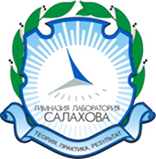 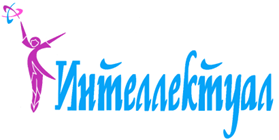 пРОБЛЕМЫ…
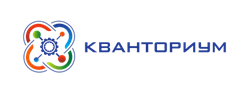 неоправданность ожиданий обучающихся ОУ г. Сургута в ЦДОД «Интеллектуал» т.к. подготовка к олимпиадам ≠ подготовка к ГИА;
высокая нагрузка педагогов;
посещаемость занятий в СПШ;
отсутствие отбора на программы продвинутого уровня;
совпадение по времени:
консультаций преподавателей ВУЗов по подготовке к региональному этапу ВсОШ с учебными занятиями;
консультаций одной предметной направленности (например: биология/экология/химия);
консультаций и временем проведения олимпиады по др. предмету.
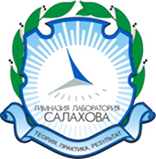 пРедложения…
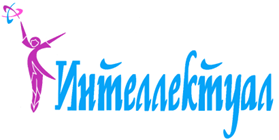 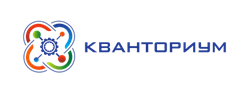 осуществлять подготовку к участию в перечневых олимпиадах  (в том числе ВсОШ); 
вносить школьного педагога, дающего базовые знания в реестр учителей, подготовивших призёра или победителя интеллектуального соревнования;
учитывать результаты участия обучающихся в перечневых олимпиадах и конкурсах на назначение именной стипендии имени А.С. Знаменского за достижение высоких показателей в интеллектуальной, научной деятельности;
мотивировать участников конференции «Шаг в будущее» к участию в олимпиаде «Шаг в будущее» (https:\\olimpiada.ru);
организовать электронный реестр эффективных практик участия обучающихся в высокорейтинговых интеллектуальных соревнованиях на уровне города.
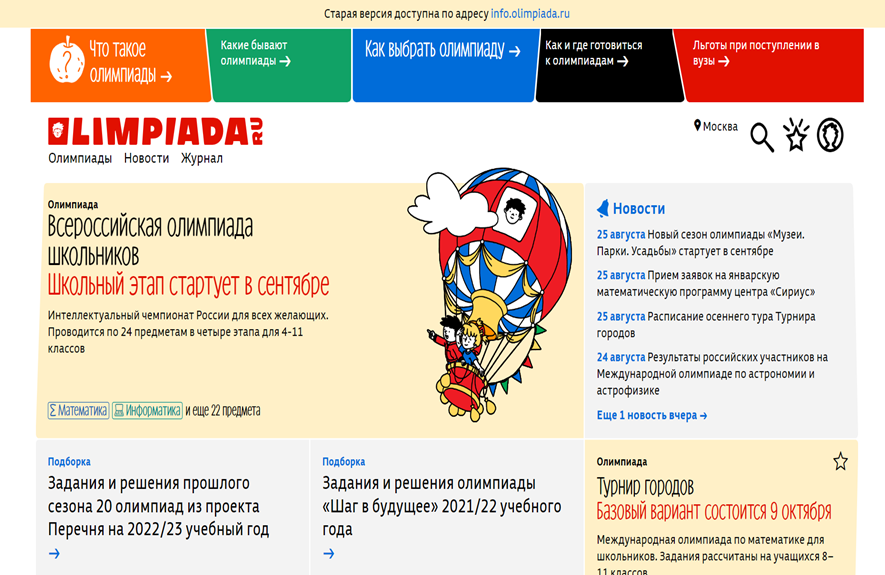 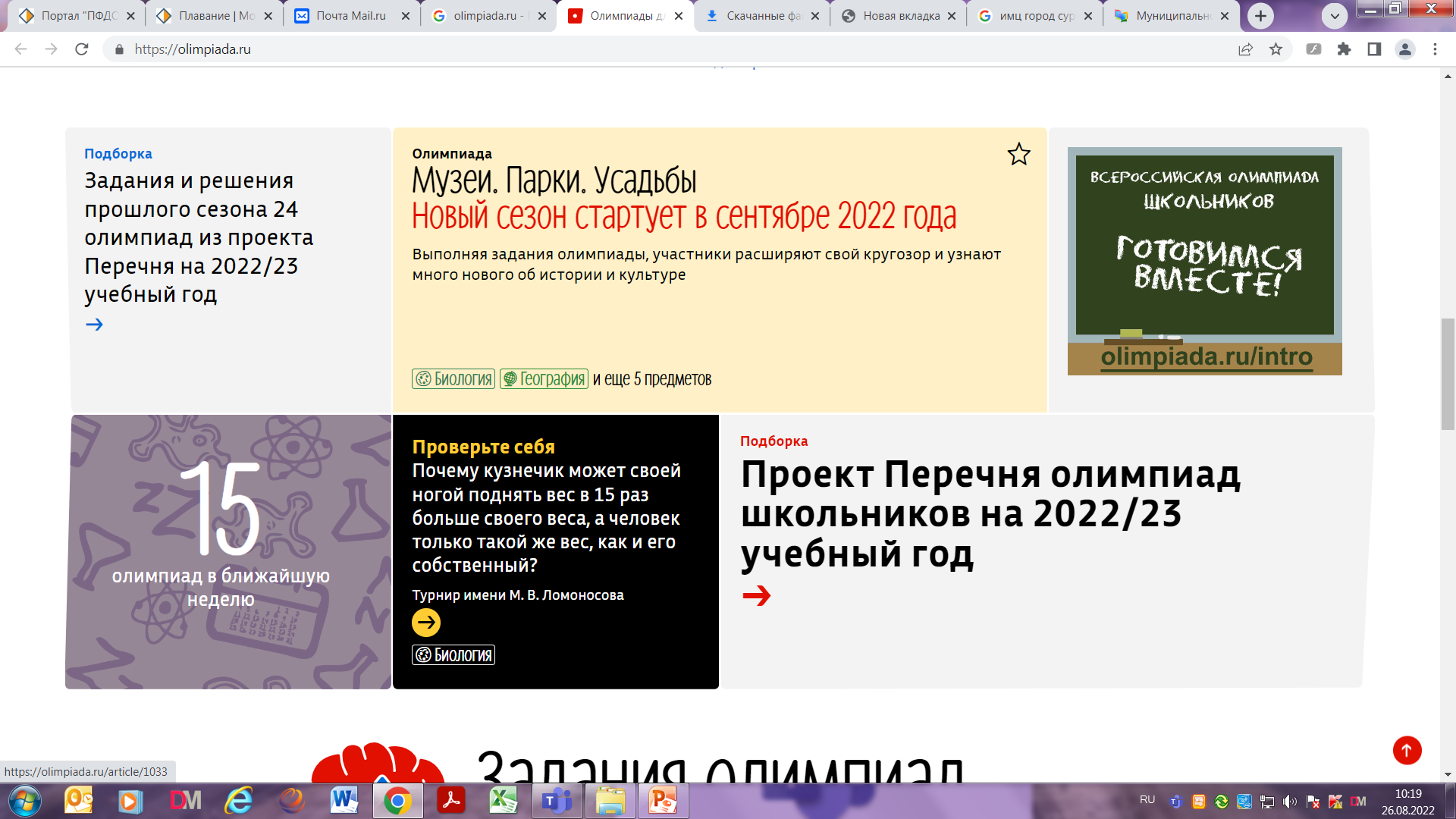 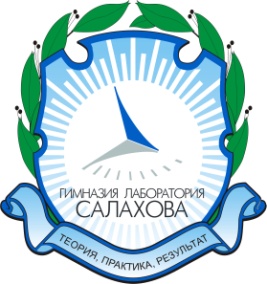 Муниципальное бюджетное общеобразовательное учреждение гимназия «Лаборатория Салахова» 

Совершенствование системы выявления, 
поддержки и развития 
способностей и талантов у детей
докладчик: Кисель Татьяна Викторовна, к.п.н., «Почетный работник общего образования Российской Федерации», директор МБОУ гимназии «Лаборатория Салахова» «Механизмы апгрейда качества дополнительного образования как основной драйвер в перспективе деятельности Центра по работе с одарёнными детьми»г. Сургут, 2022